UP MEGI D. O. O. Trgovina za hišne ljubljenčke
DVOJEZIČNA SREDNJA ŠOLA LENDAVA
KÉTNYELVŰ KÖZÉPISKOLA, LENDVA
PODATKI O PODJETJU
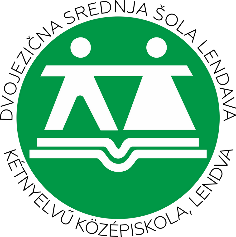 Dvojezična srednja šola Lendava
 UP Megi d. o. o. 
Kolodvorska ulica 2 e
9220 Lendava

Tel: 02 574 25 23
E-pošta: up.megi123@gmail.com
Spletna stran: www.dssl.si
Facebook: Dvojezična srednja šola Lendava-Kétnyelvű Középiskola, Lendva
Instagram: dss_lendava
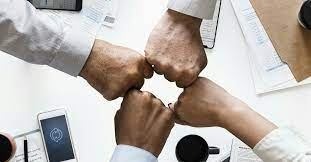 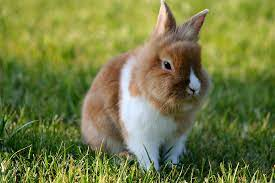 NAŠA VIZIJA
UP Megi d. o. o. je trgovina na drobno v specializiranih prodajalnah in vam nudi prodajo hišnih ljubljenčkov, opremo, hrano, frizerske storitve in varstvo zanje.
Na enem mestu vam želimo ponuditi vse, kar vaši hišni ljubljenčki potrebujejo.
NAŠI CILJI
Prodati čim več hišnih ljubljenčkov
Ustvariti uspešen podjetniški tim 
Širitev podjetja in zaposlitev novih članov
POSLANSTVO
Skupaj s sodelavci skušamo pomagati in skrbeti za hišne ljubljenčke. Nudimo jim frizerske storitve, hrano in varstvo.
NEKAJ IZ NAŠE PONUDBE
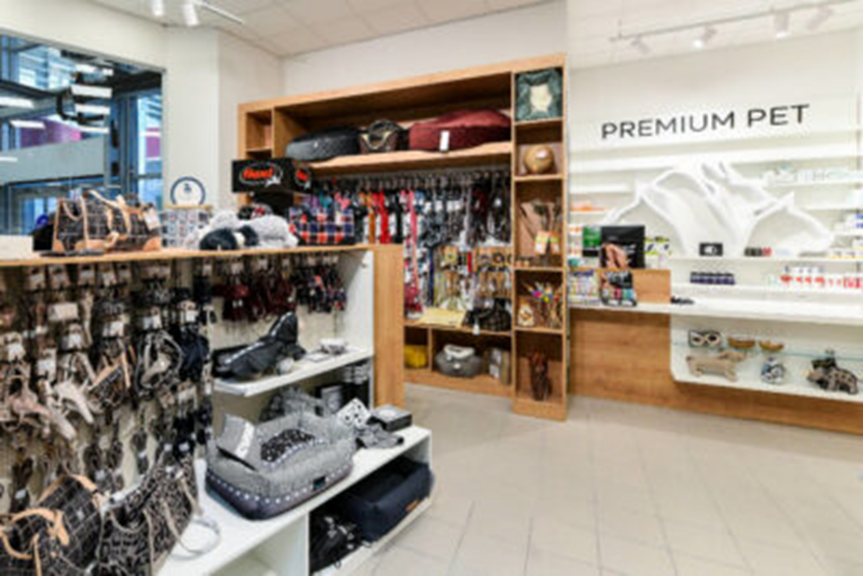 Hrana za mačke
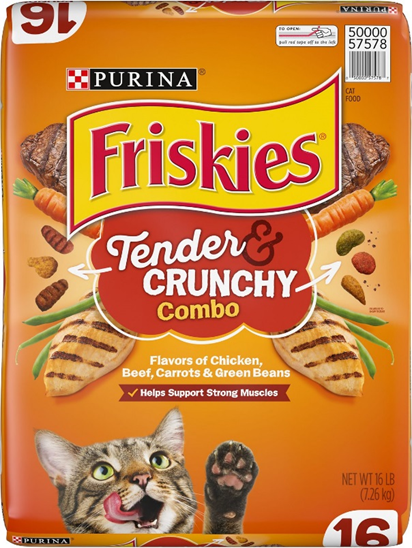 Ob nakupu 200g Friskies, prejmete še 100g gratis!
Hrana za ribe
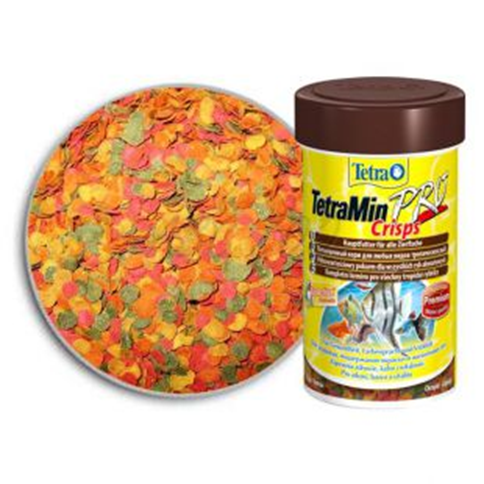 Ob nakupu dveh lončkov hrane za ribe dobite tretjega gratis!
Hrana za pse
Ob nakupu 2 vrečk dobite 1 vrečko gratis!
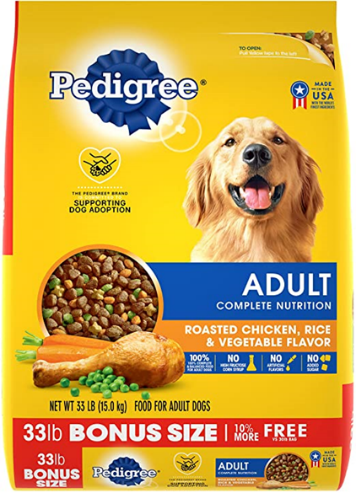 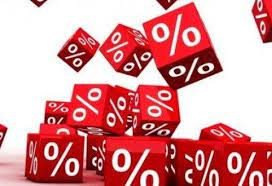 NAŠE UGODNOSTI
-10 % popust na vse izdelke pri plačilu z gotovino in

-5 % popust na vse izdelke pri plačilu s plačilnimi karticami.
NAŠA QR KODA
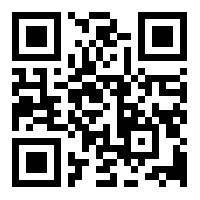 KJE SE NAHAJAMO?
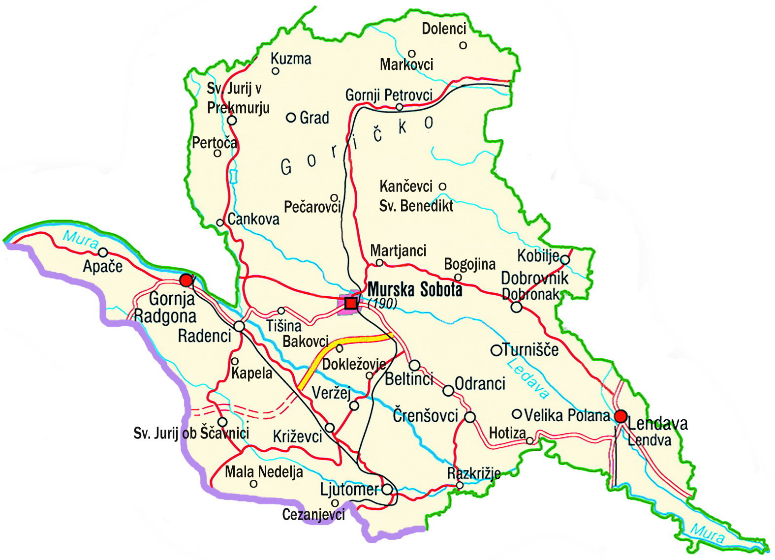 Dvojezična srednja šola Lendava
Kéttannyelvű Középiskola, Lendava
UP MEGI D. O. O.
Kolodvorska ulica 2e
9220 LENDAVA - LENDVA
PODATKI O NAŠEM PODJETJU
Dvojezična srednja šola Lendava
UP MEGI d. o. o.
Trgovina za hišne ljubljenčke
Kolodvorska ulica 2e
9220 LENDAVA
E-mail: up.megi123@gmail.com
Telefon: (02) 574-25-23
Matična št:1001916
TRR: SI56 3002 0840 0047 833
ID za DDV: SI 20010916